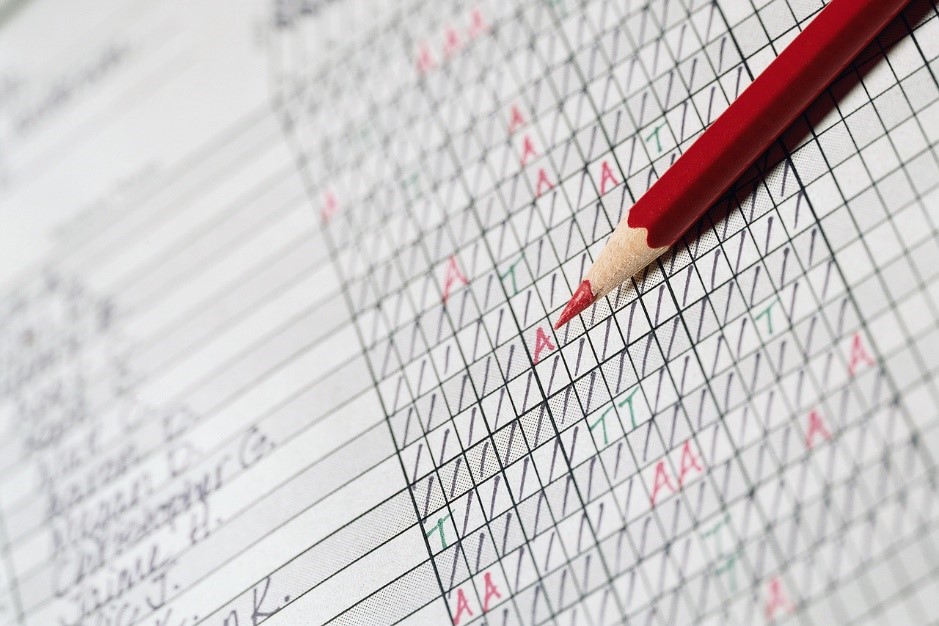 CELC
Improving Student Attendance & Punctuality
[Speaker Notes: Intro:
The strategy for attendance included demands a holistic approach.  Nothing can be solved in isolation. My attendance strategy must be informed by the broader SDP and supported by, as well as supporting, each of the other SDP strategies.  We need a synergic SLT and governing body all striving towards a common goal, with staff at all levels on board and pushing with us.

My preferred model comes from http://www.attendanceworks.org; an American national and state initiative.  I’ve used their broad strategies as a skeleton, added a number of my other preferred evidence-based strategies and tailored them to the particular challenges we face here.]
Quiz Time
The CELC 
Attendance Quiz!
What is the expected minimum attendance percentage set out by the Government?
80% 
 85% 
 90%
 95%
What is the expected minimum attendance percentage set out by the Government?
The answer is ‘D’: 95%

This is the minimum expectation that the Government have for all children to attend school.
What absence percentage is considered as ‘persistent absenteeism’ by the Government?
>30% 
 >20% 
 >10%
 >5%
What absence percentage is considered as ‘persistent absenteeism’ by the Government?
The answer is ‘C’: >10%

Any absence above 10% is classified as ‘persistent absenteeism’.
Who can authorise a student to have time off school?
Parent 
 A doctor 
 A relative 
 The Head Teacher
 The child themselves
Who can authorise a student to have time off school?
The answer is only ‘D’: The Head Teacher (who may delegate this authority to another member of staff)

Other people may give information to the Head Teacher to inform his/her decision but this is not the same as giving authorisation for the absence.
For what reason(s) are students allowed a day off school?
To visit a relative 
 To go to the Dentist / Doctor 
 To go on Holiday 
 To buy school uniform 
 Because it is their birthday
For what reason(s) are students allowed a day off school?
None of these reasons!

Students can attend emergency medical and dental appointments, but it is important that they attend school before/after these appointments, where possible. Time may be given in exceptional circumstances at the discretion of the Head teacher. This is extremely unusual.
If a student is late to school will this count as an absence?
Yes – always 
 Yes – if they arrive after 10:00
 Yes – if they arrive after break
 No – Never
If a student is late to school will this count as an absence?
The answer is ‘B’: a student will be counted as absent for that school session (half a day) if they arrive after the register closes at 10:00. 

If a student has been delayed due to exceptional circumstances beyond their control - for example, a bus breaking down - this may be taken into account and marked differently, but this decision can only be taken by the Head Teacher or their delegated representative.
If John has 90% attendance at the end of the school year, how much time has he missed?
3 weeks
 2 weeks 
 4 weeks 
 5 weeks 
 1 week
If John has 90% attendance at the end of the school year, how much time has he missed?
The answer is ‘C’: 4 weeks - this is a lot when you realise that the student school year is only 38 weeks long! 

If John keeps his attendance at 90% for his whole five years at secondary school, he will have missed over half a year of school – 20 weeks!!
If John has 90% attendance at the end of Year 11, how much will this detrimentally affect each of his GCSE grades?
1/3 of a GCSE grade
 1/2 of a GCSE grade
 1 full GCSE grade
 2 full GCSE grades
If John has 90% attendance at the end of Year 11, how much will this detrimentally affect each of his GCSE grades?
The answer is ‘C’: 1 full GCSE grade

Think about what learning would John have missed in that time!
Research suggests that just 17 days missed from school equates to a full GCSE grade in each subject.
Who can help to improve a CELC student’s attendance?
The student
The student’s parent(s)/family
Admin staff
The student’s keyworker
CELC teachers
Pastoral Managers
SLT
Assistant Head responsible for Attendance (JMC)
CELC’s Education Welfare Officers
The Head Teacher
Outside Agencies
Who can help to improve a CELC student’s attendance?
The answer, of course, is all of these people.

As CELC staff, we all have a responsibility to monitor and encourage student attendance, whilst engaging students and families in working with us to ensure that the young person is able to attend school and maintain their education wherever possible.
Why Focus on Attendance?
High numbers of school absence are:

An early warning sign of potential NEETS (Post-16s: Not in Education, Employment or Training)
Predictive of academic failure 
A red flag for student disengagement
Why are students absent from school?
The main reasons:
Illness
Lack of familial education, or respect for education
Parental support
Feelings of inadequacy at school
Lack of challenge at school
Bullying, or other negative experiences at school - gangs, drugs, and crime (pull and push)
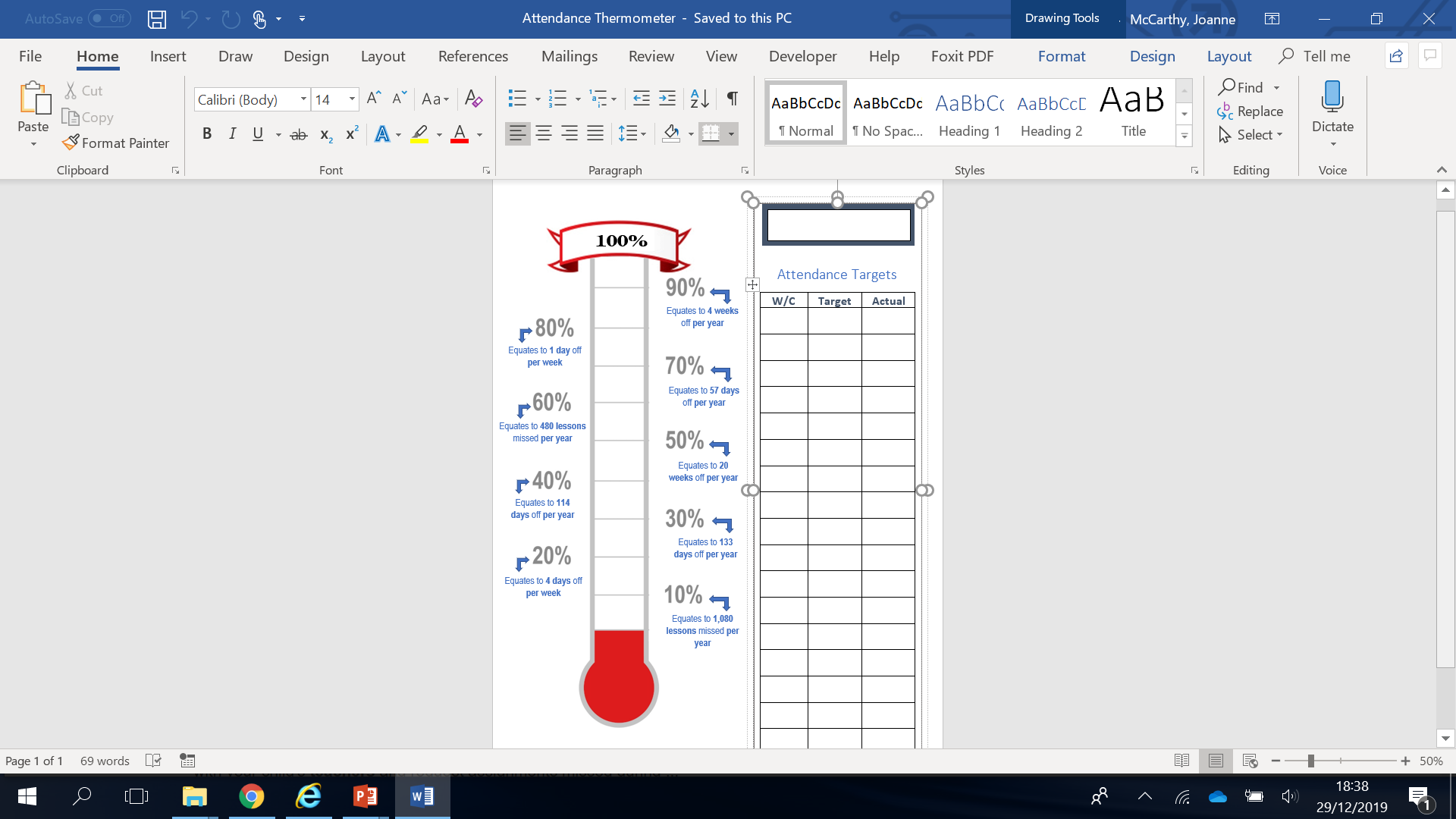 What does poor attendance look like?

Satisfactory Attendance: <5% absence
Warning Signs: <10% - >5% absence
Chronic Absence: >10% absence
Emergency: >20% absence
Schools that make attendance gains bring together: 
School staff members
Parents/families
Students
Outside agencies

All of the above should be brought together to review data, identify related issues, and then collaboratively develop strategies to improve student attendance.
Attendance Strategies
Each of the people below can play in monitoring and supporting attendance: 

The student
The student’s parent(s)/family
Admin staff
The student’s keyworker
CELC teachers
Pastoral Managers
SLT
Assistant Head responsible for Attendance (JMC)
CELC’s Education Welfare Officers
The Head Teacher
Outside Agencies
What Parents Can Do?
You can support your child to attend school by:
Ensuring your child arrives on time each day, ready to learn.
Take an interest in the education of your child, by talking to them about school and by keeping in regular communication with school.
Call the school before 9:15am, on each day of absence.
Be alert to any signs that might indicate bullying or other issues that could affect school attendance.
Inform the school immediately if there are any matters that arise that may affect the attendance of your son/daughter.